ПРАВДА и МИФЫ о НАРКОТИКАХ
НАРКОТИКИ И ЕГО ВРЕД:
«Все победы начинаются с победы над самим собой» Л.Леонов
МИФ
Наркомания  -  состояние,                  характеризующееся влечением к  употреблению  наркотических веществ.
Употреблять наркотики или нет – личное дело человека, никого не касается.
ПРАВДА
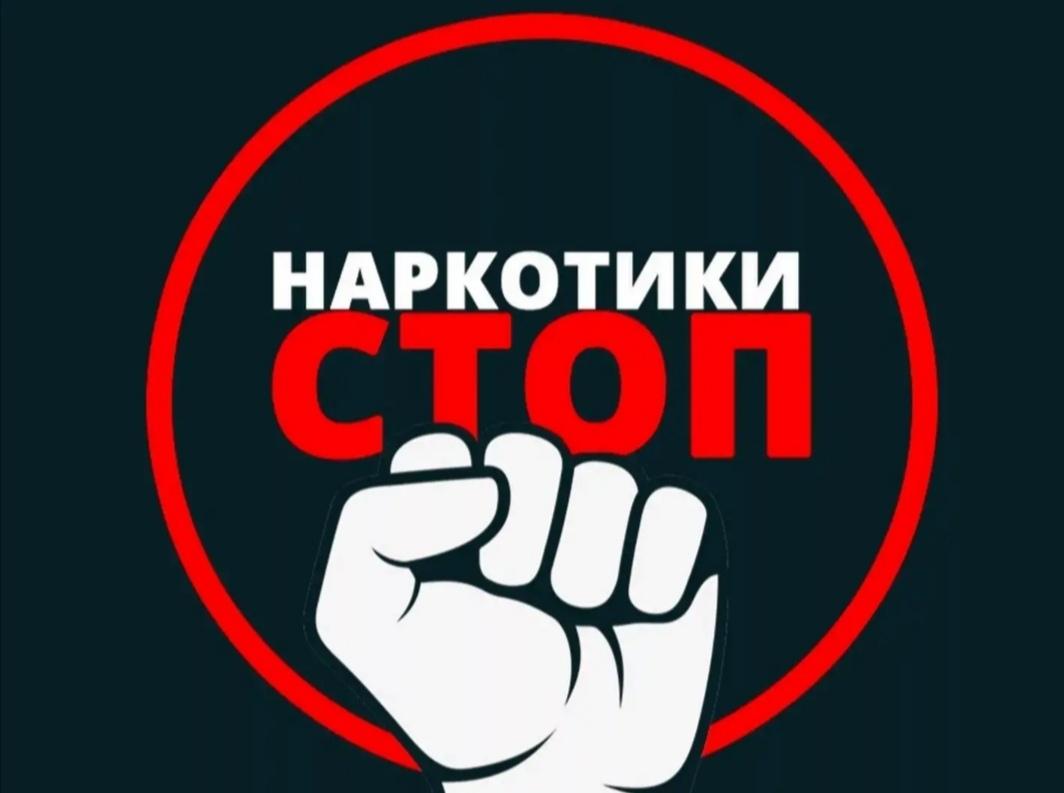 Очень даже касается. Всякий наркоман рано или поздно становится преступником, ведь на новые дозы нужно все больше денег.  Заработать же их легально он не может из-за прогрессирующей деградации.
❗НЕ БОЙСЯ ПРОСИТЬ О ПОМОЩИ❗
8 (800) 200-02-00. Горячая линия при проблемах с зависимостями. Круглосуточно
Наркотики – это вещества, способные вызывать состояние радостного опьянения, привыкание и зависимость.
Наркотики - являются по своей сути ядом, поражающий наши    систему и органы. 
Наркоманы, пользуясь 
неоьработанными шприцами, заражаются
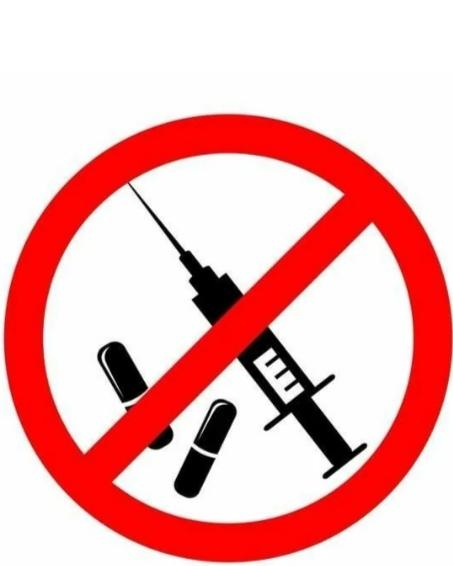 Зависимыми становятся только слабаки. Я не такой, я смогу остановиться
Наркотик стимулирует участок головного мозга, ответственный за «гормоны счастья» (эндоморфины), после чего формируется зависимость.
ПРАВДА
многими болезнями крови : СПИД, гепатит и др.
АЛЬТЕРЕАТИВА!
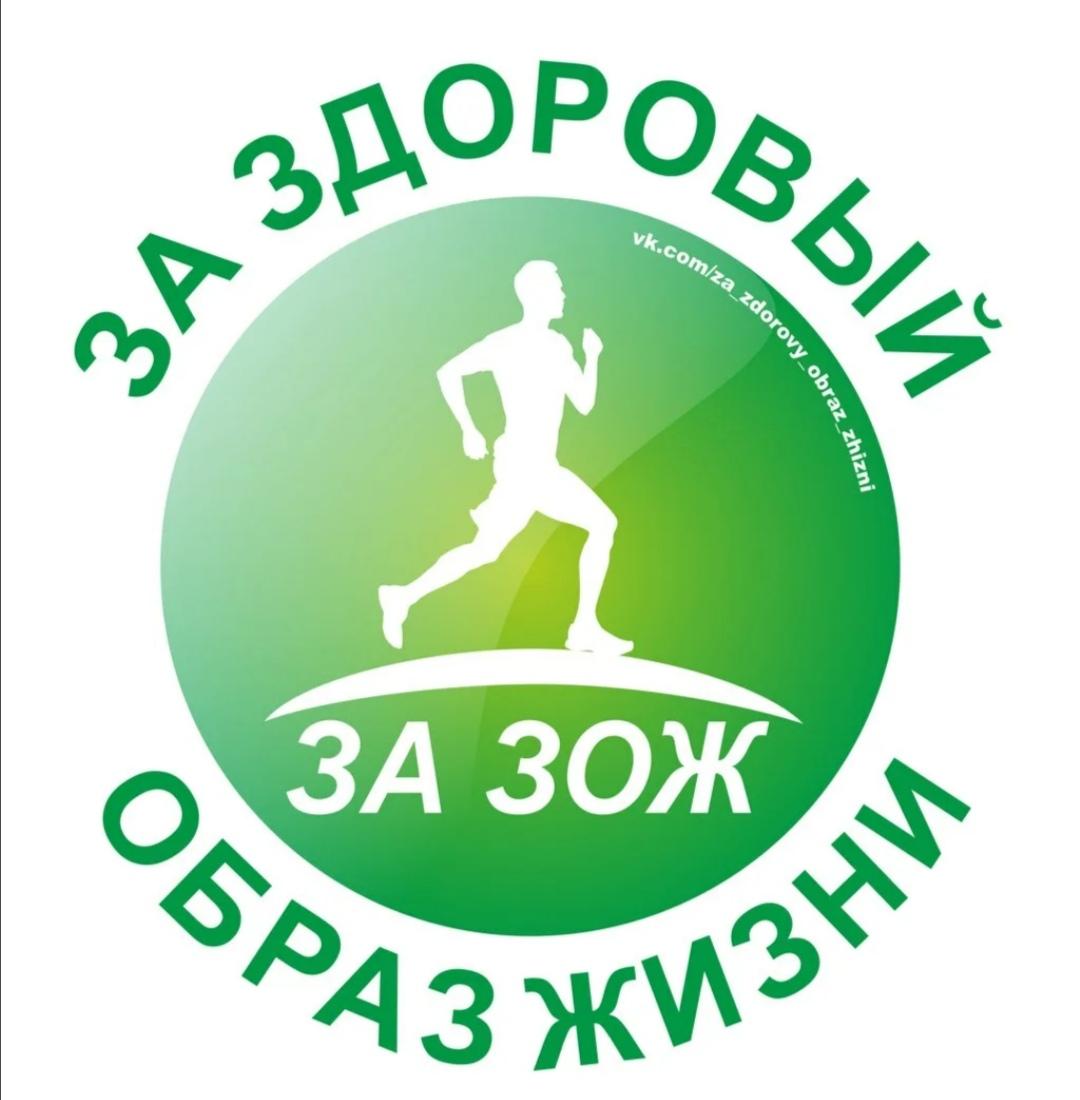 КАКОВО ЗНАЧЕНИЕ ЗОЖ В ЖИЗНИ ЧЕЛОВЕКА?
Основная цель ЗОЖ — улучшение качества здоровья, его сохранение, обеспечение профилактики всевозможных заболеваний.
Применение основных принципов здорового образа жизни позволяет:
° жить намного дольше;
° избегать ряда заболеваний, в том числе старческих; 
°правильно воспитывать свое потомство; 
°не вредить себе, прокладывая жизненный путь.
Каждый человек хочет быть бодрым, сильным, здоровым, иметь большой запас энергии. Здоровье — это самое большое приобретение в жизни любого индивида.
Пропаганда ЗОЖ - осведомляет людей о сохранении и укреплении своего здоровья.
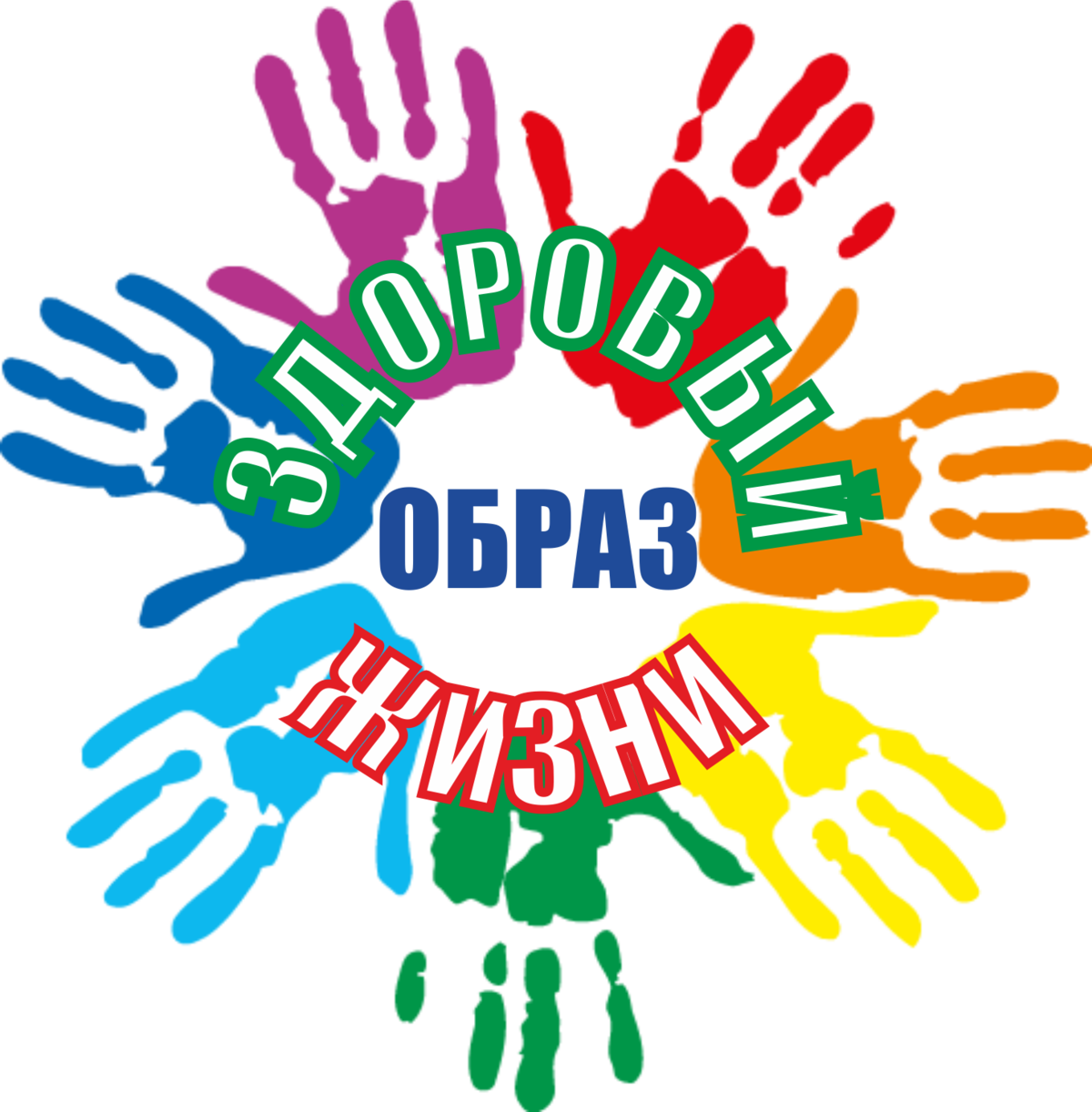 Принципы ЗОЖ:

°полноценный сон
°правильное питание 
°физическая активность
°распорядок дня
°закаливание
Значимый способ для формирования здорового общества — обучение каждого индивида правильной жизни, пропагандирование и информирование о значимой роли, отыгрываемой каждым для сохранения своего здоровья и общего благополучия нации.